Kurven erkunden und verstehen
.
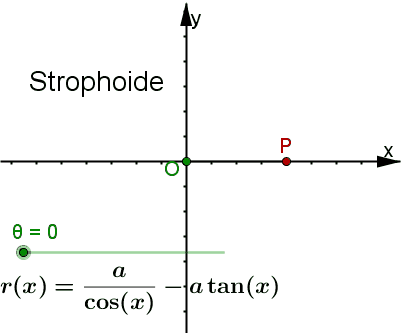 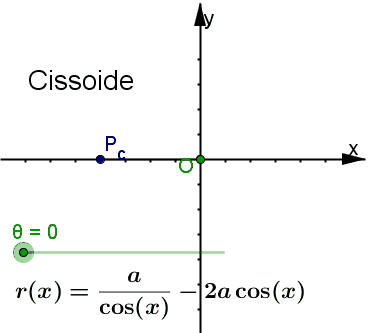 Vielfältige Argumente und eigenes Erkunden  von Klasse 8 bis zum 8. Semester
Prof. Dr. Dörte Haftendorn, Leuphana Universität Lüneburg,  http://www.mathematik-verstehen.de     Folie 1
Kurven erkunden und verstehen
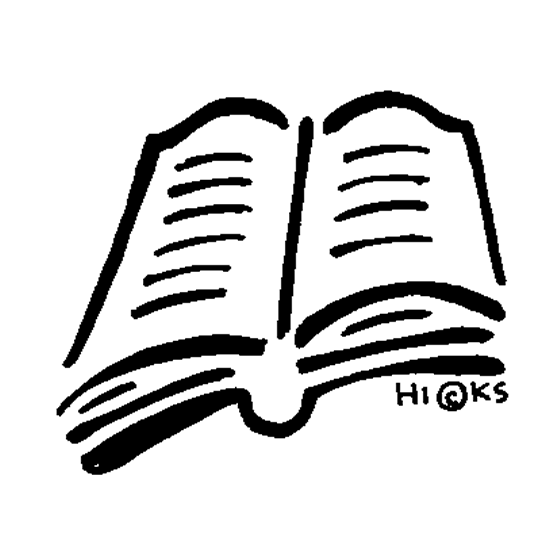 Mein Buch ist in Arbeit!
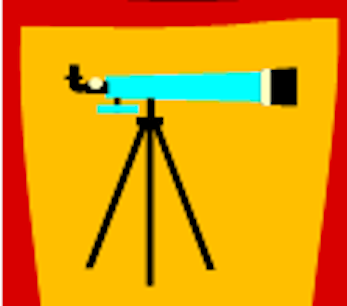 Auf der Kurven-Website finden Sie diesen Vortrag und die interaktiven Dateien
ab Winter 2016/17
Bis dahin
und  Bereich Kurven
www.kurven-erkunden-und-verstehen.de
Prof. Dr. Dörte Haftendorn, Leuphana Universität Lüneburg,  http://www.mathematik-verstehen.de     Folie 2
Strophoide Original Definition
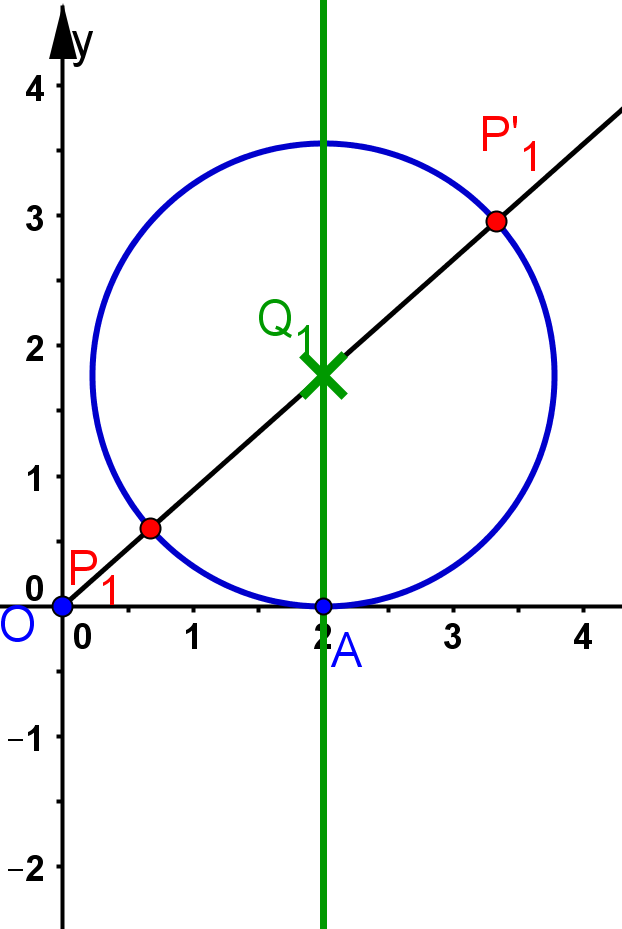 Grün: Beweglich, Q auf Weg
Blau: geometrische Elemente
Rot: Ergebnis Ortskurve
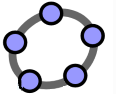 geometrische Definition
Prof. Dr. Dörte Haftendorn, Leuphana Universität Lüneburg,  http://www.mathematik-verstehen.de     Folie 3
Strophoide Polargleichung
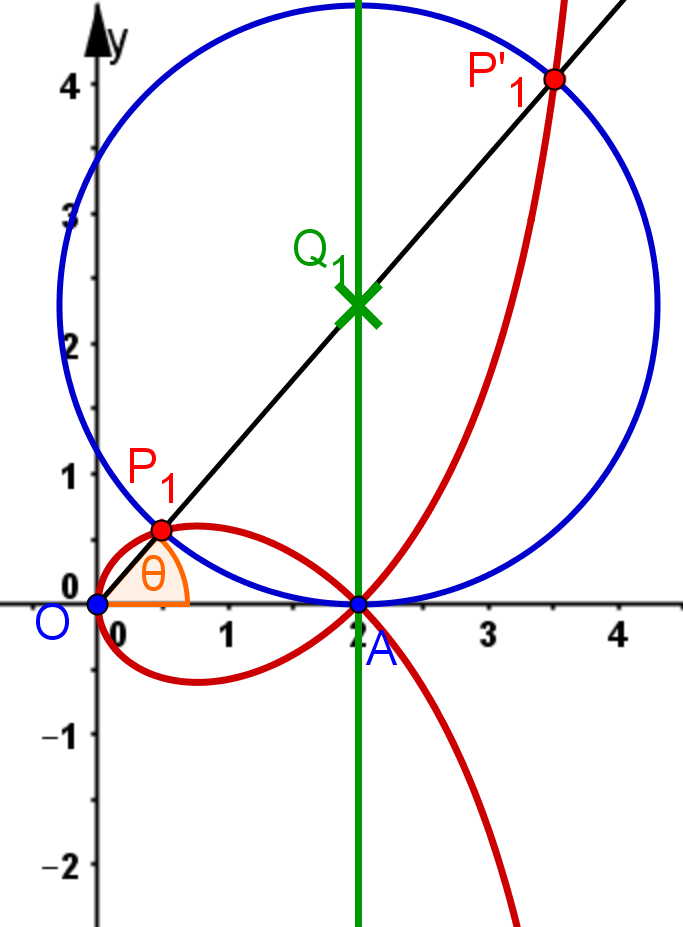 Grün: Beweglich, Q=(u,v) auf Weg
Blau: geometrische Elemente
Rot: P=(x,y), Ergebnis Ortskurve
Asymptote?
Sichere Punkte?
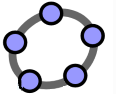 Polargleichung für den Weg
Polargleichung Strophoide
Da ist nichts weggelassen, 
die Beweise sind so kurz!
Prof. Dr. Dörte Haftendorn, Leuphana Universität Lüneburg,  http://www.mathematik-verstehen.de     Folie 4
Strophoide Polar-kartesische Sicht
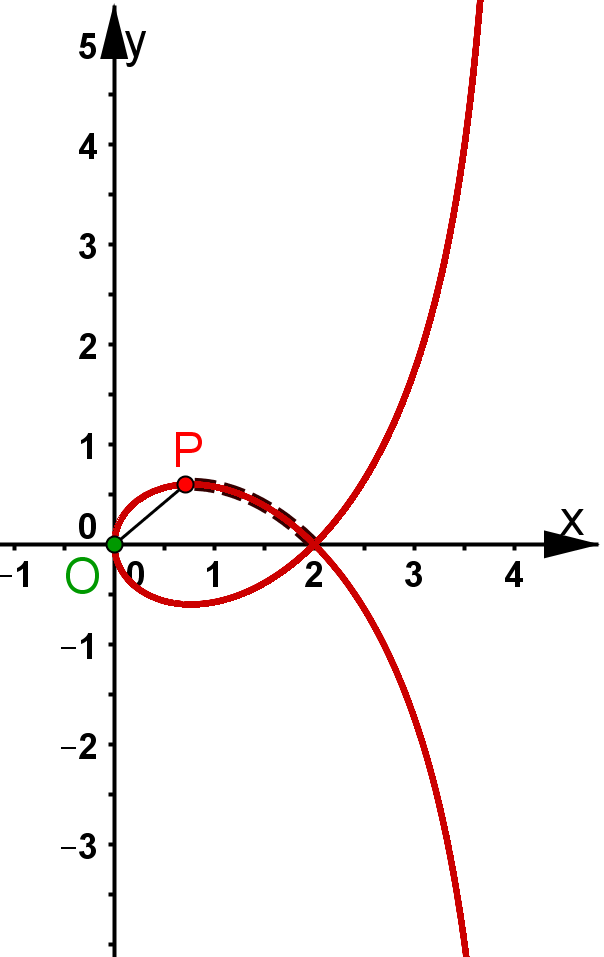 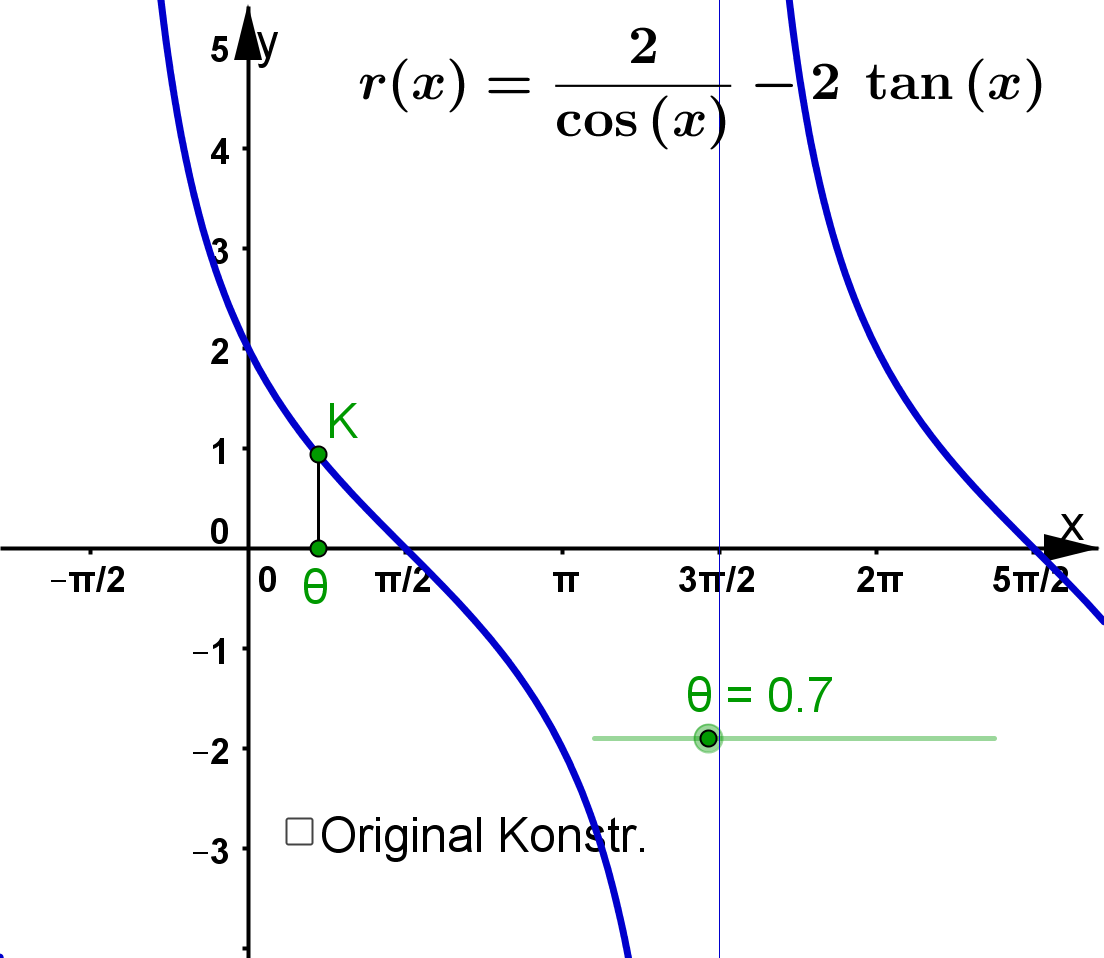 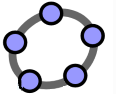 Ani.Grundlage
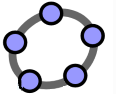 Prof. Dr. Dörte Haftendorn, Leuphana Universität Lüneburg,  http://www.mathematik-verstehen.de     Folie 5
Cisso-Polar-kartesische Sicht
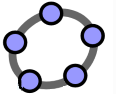 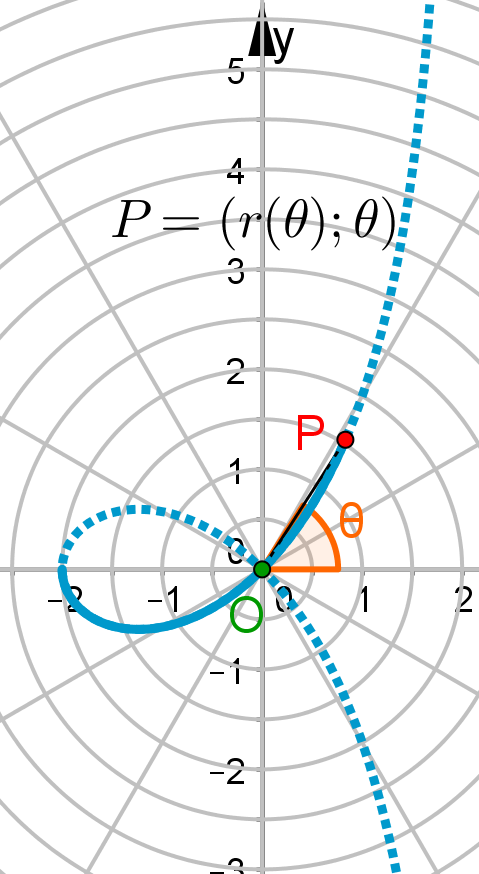 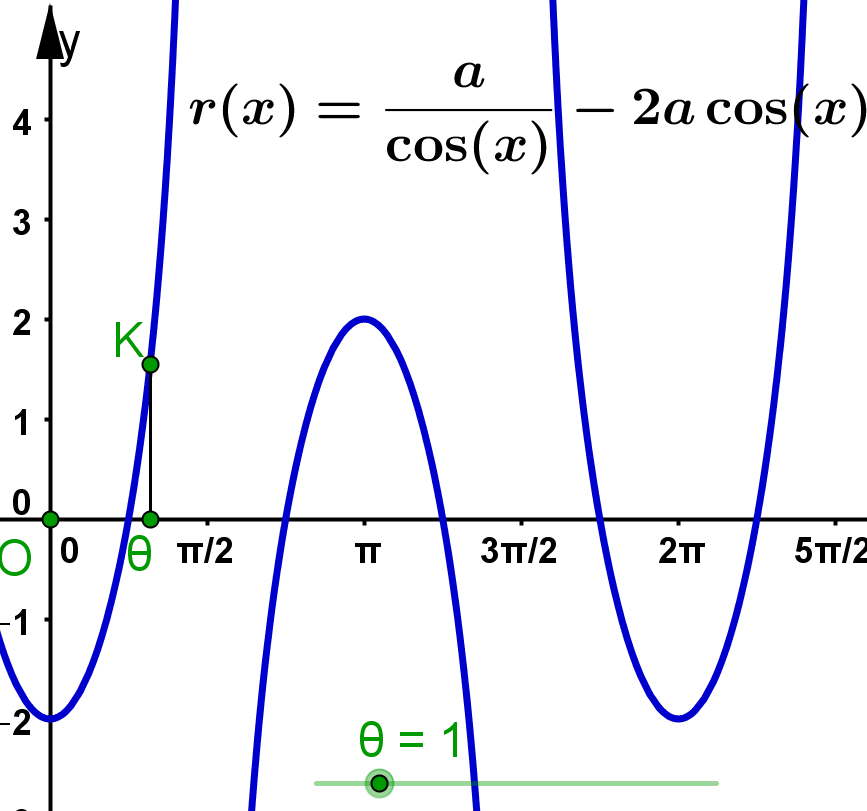 Ani.Grundlage
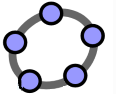 Prof. Dr. Dörte Haftendorn, Leuphana Universität Lüneburg,  http://www.mathematik-verstehen.de     Folie 6
Schlaufe 3                               Strophoide
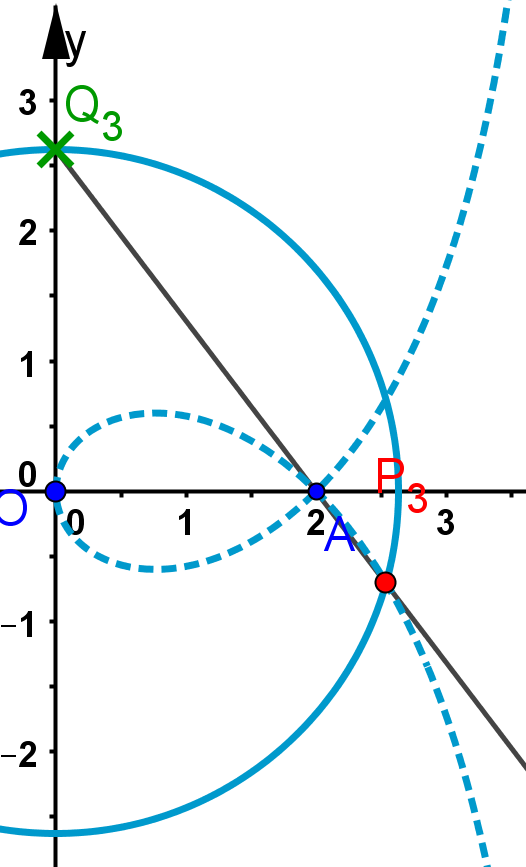 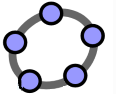 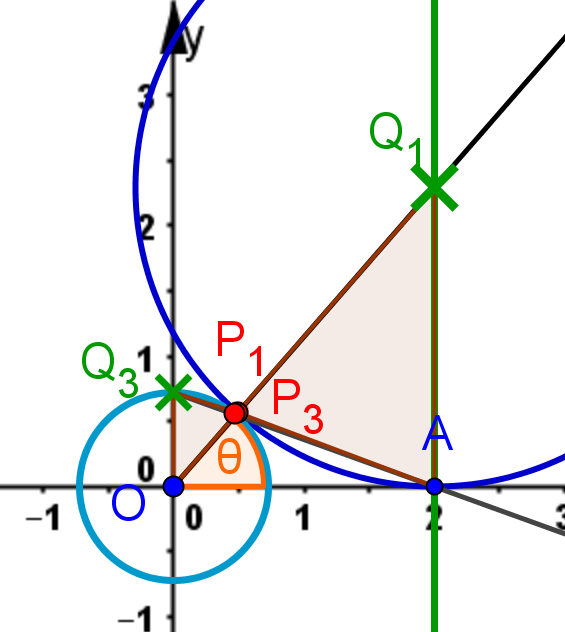 Schlaufe 3 ist die Strophoide
Prof. Dr. Dörte Haftendorn, Leuphana Universität Lüneburg,  http://www.mathematik-verstehen.de     Folie 7
Schlaufe 4                           Strophoide
Raster-
Konstruktion
klausurfähig
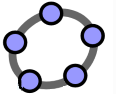 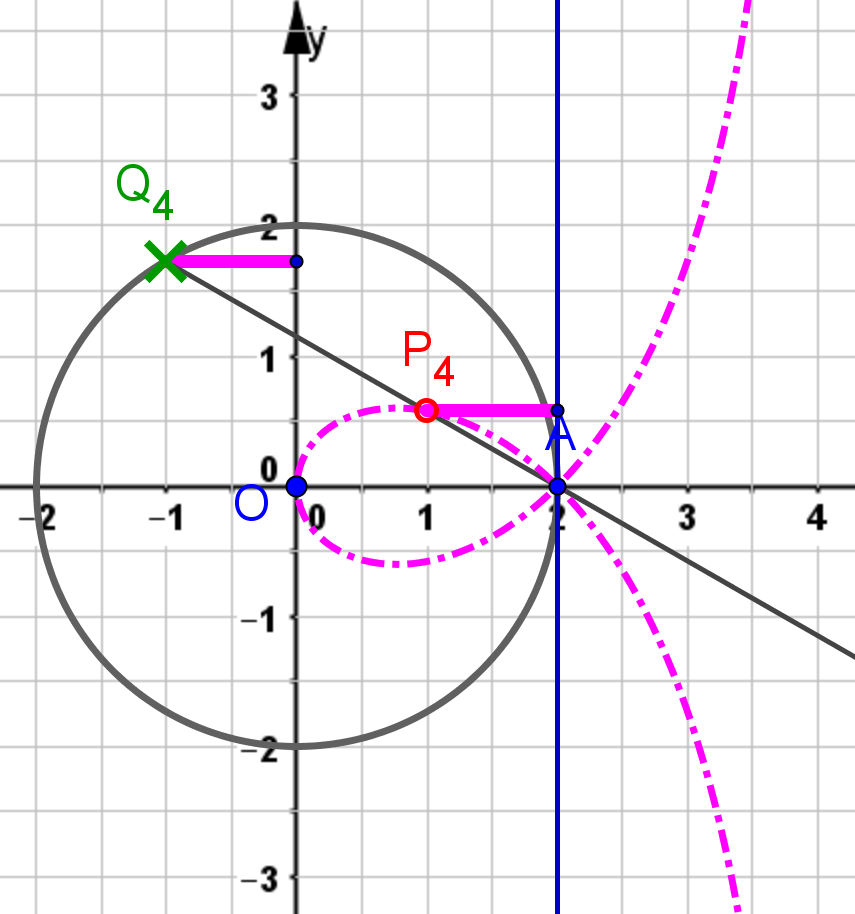 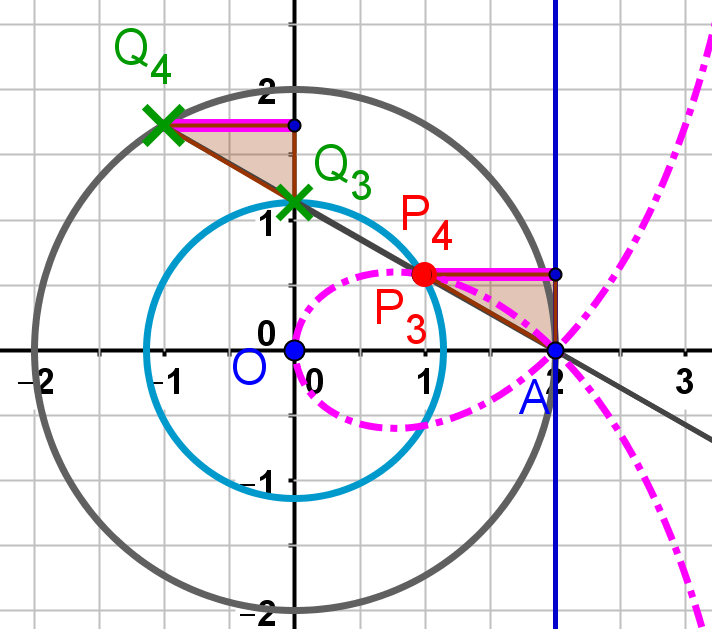 Schlaufe 4 ist die Strophoide
Prof. Dr. Dörte Haftendorn, Leuphana Universität Lüneburg,  http://www.mathematik-verstehen.de     Folie 8
Strophoide                                 Schlaufe 5
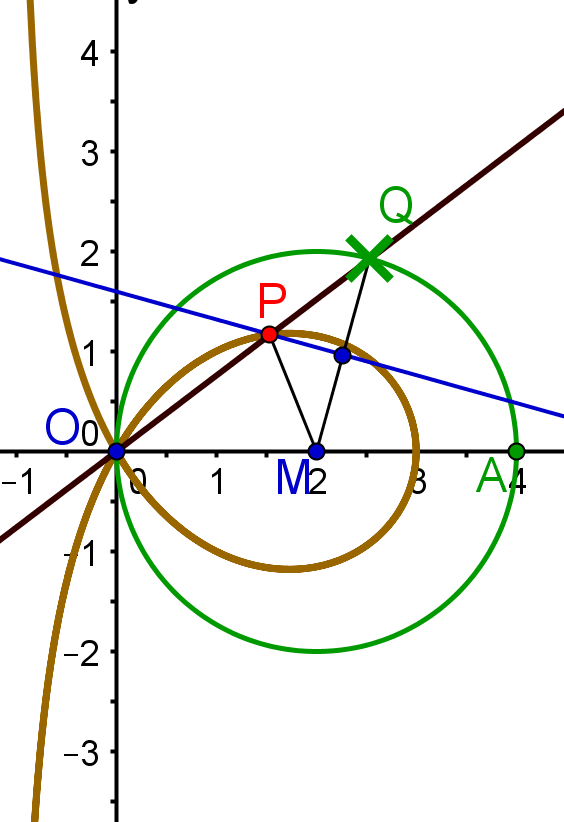 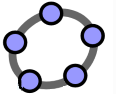 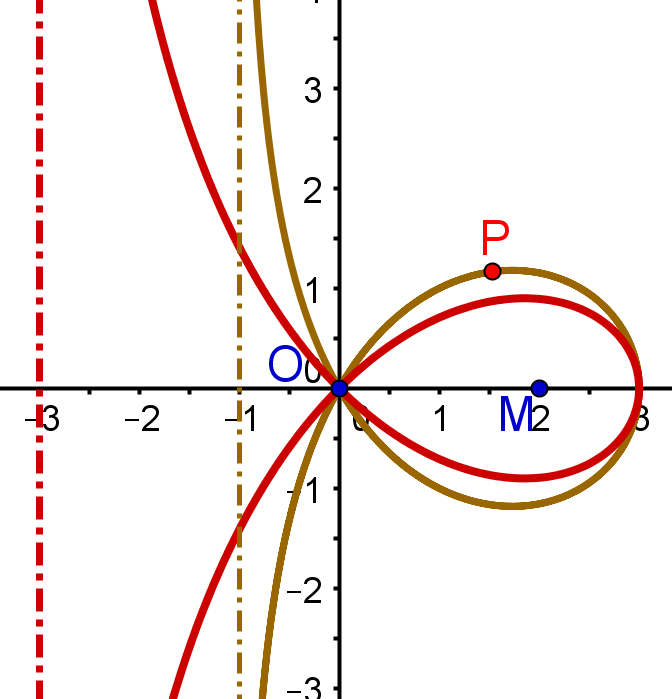 Nach Weg 1 
und Weg 5
Trisektrix
Schlaufe 5  ist keine Strophoide
Prof. Dr. Dörte Haftendorn, Leuphana Universität Lüneburg,  http://www.mathematik-verstehen.de     Folie 9
Strophoide                                 Schlaufe 2
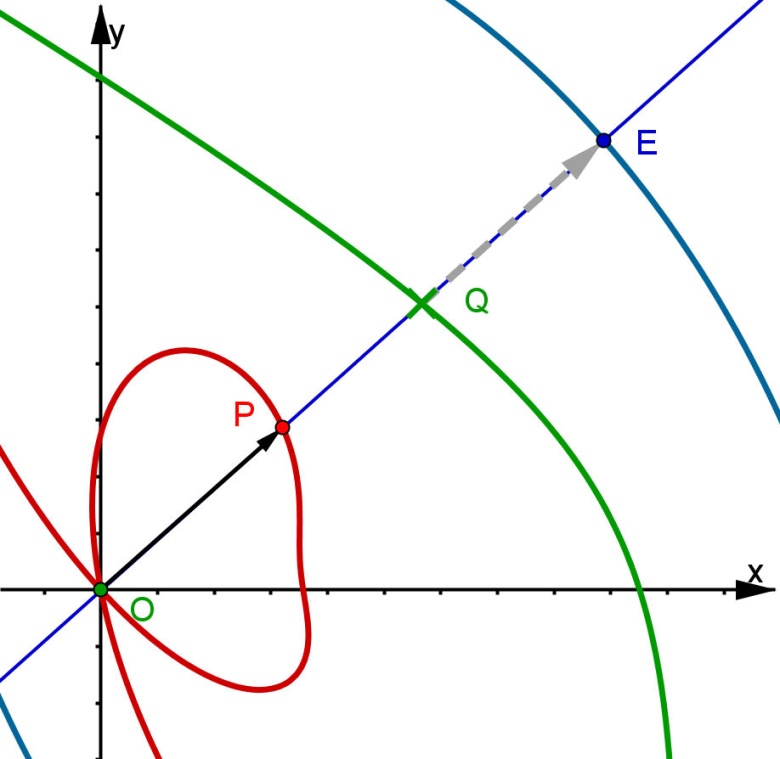 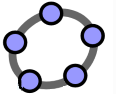 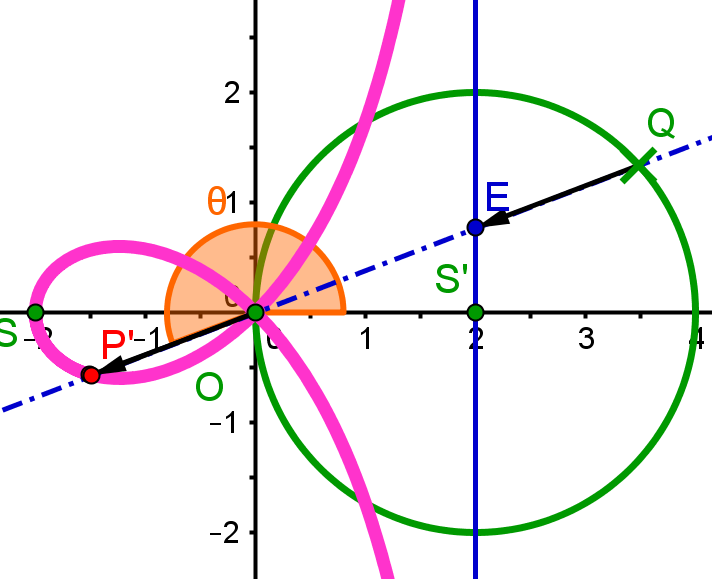 Cissoiden
rrot=rblau-rgrün
und diese Polargleichung 
passt zu
der verschobenen
Strophoide
Die Strophoide ist eine spezielle Cissoide.
Prof. Dr. Dörte Haftendorn, Leuphana Universität Lüneburg,  http://www.mathematik-verstehen.de     Folie 10
Allgemeine geometrische Konstruktion der Cissoide
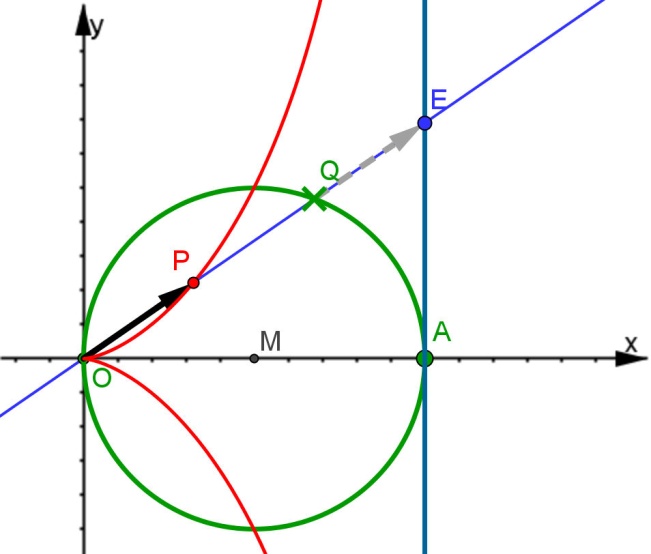 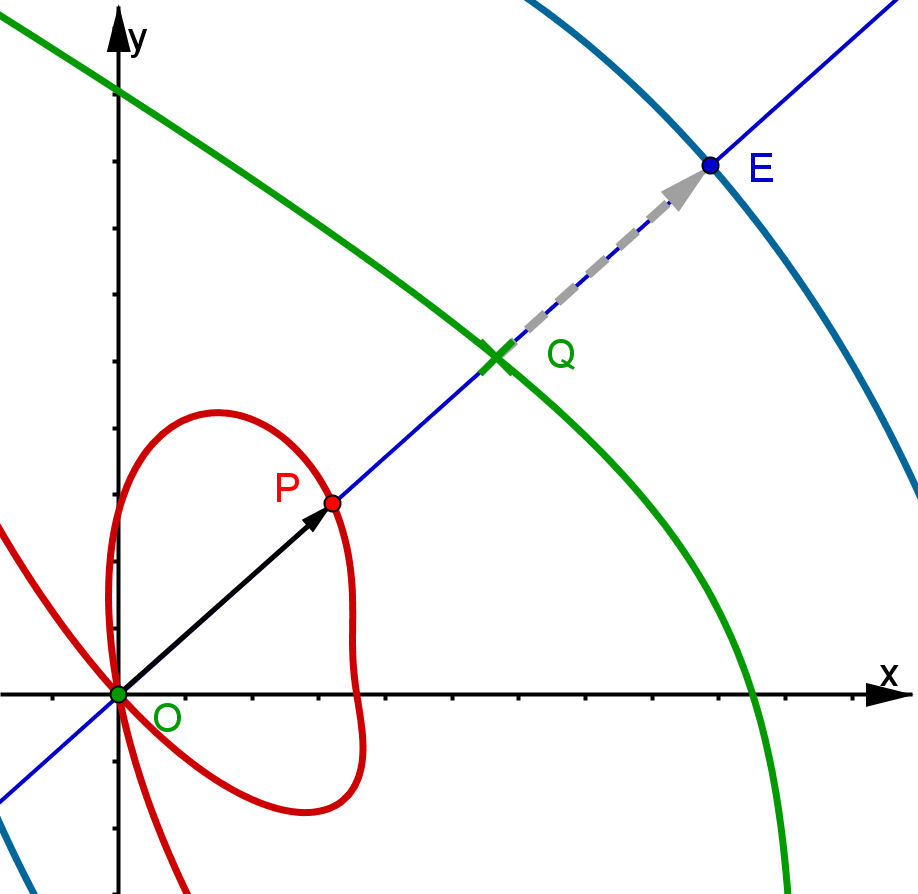 Wanderkurve C1  für Q beliebig
 Zweite Kurve C2
Fahrstrahl schneidet C2 in E
Vektor QE an O anhängen ergibt P
www.mathematik-sehen-und-verstehen.de
www.kurven-erkunden-und-verstehen.de
Prof. Dr. Dörte Haftendorn, Leuphana Universität Lüneburg,  http://www.mathematik-verstehen.de     Folie 11
Kurvengleichung F(x,y)=0 und 3D
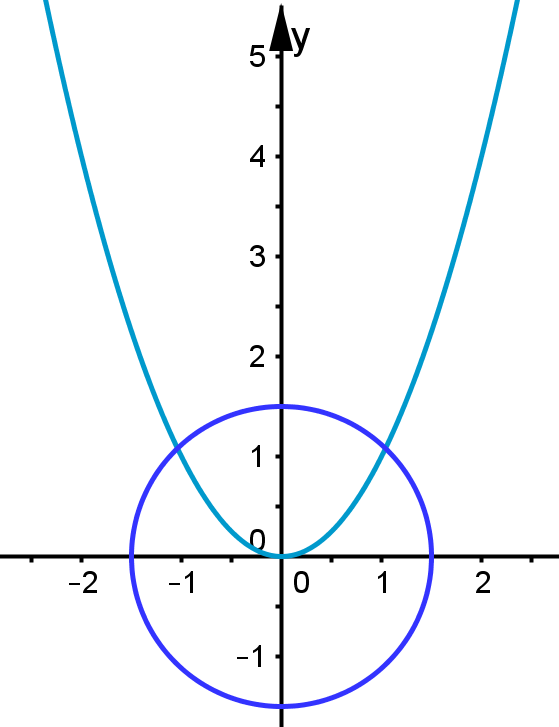 Der Graph der Produktkurve  ist die Vereinigung der Punkte der Faktorkurven.
Wenn hier keine 0 steht?
Dann hilft die  3D-Dar-stellung  beim Verstehen
produkt3D
www.mathematik-sehen-und-verstehen.de
www.kurven-erkunden-und-verstehen.de
Prof. Dr. Dörte Haftendorn, Leuphana Universität Lüneburg,  http://www.mathematik-verstehen.de     Folie 12
Kurvengleichung F(x,y)=0 und 3D
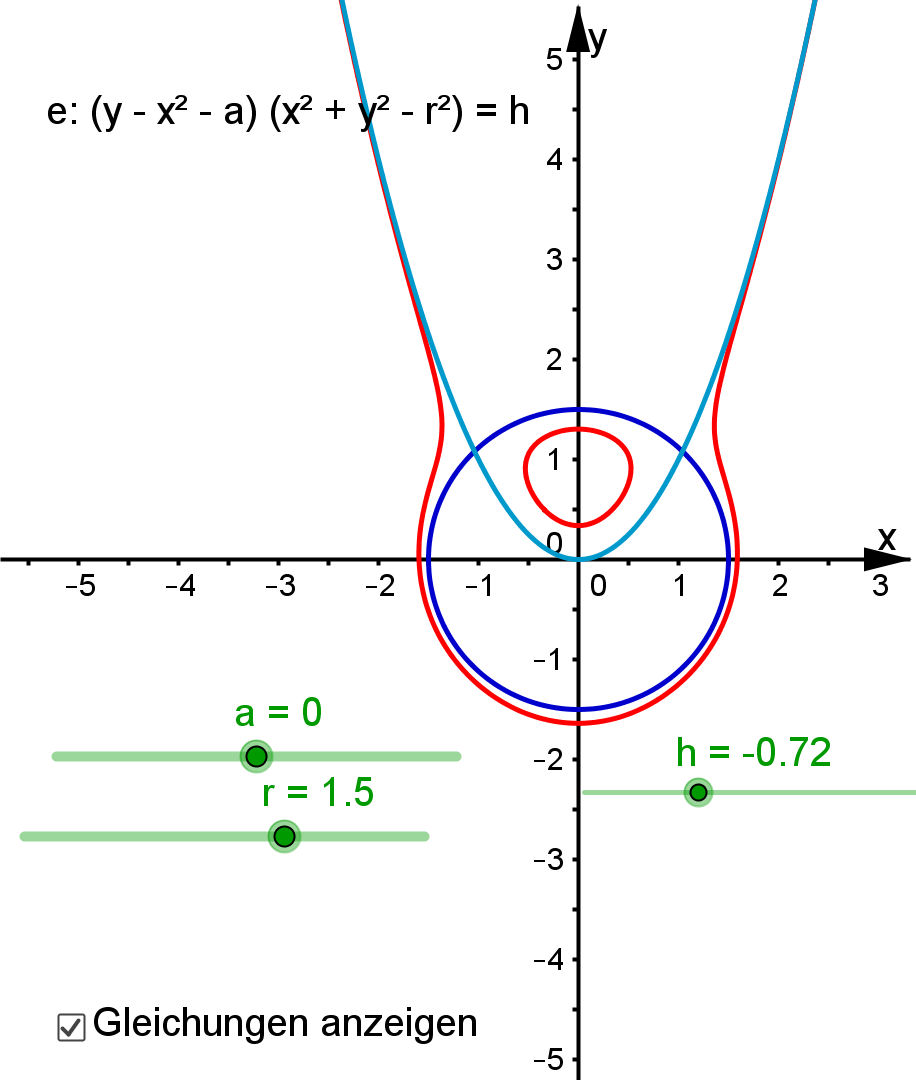 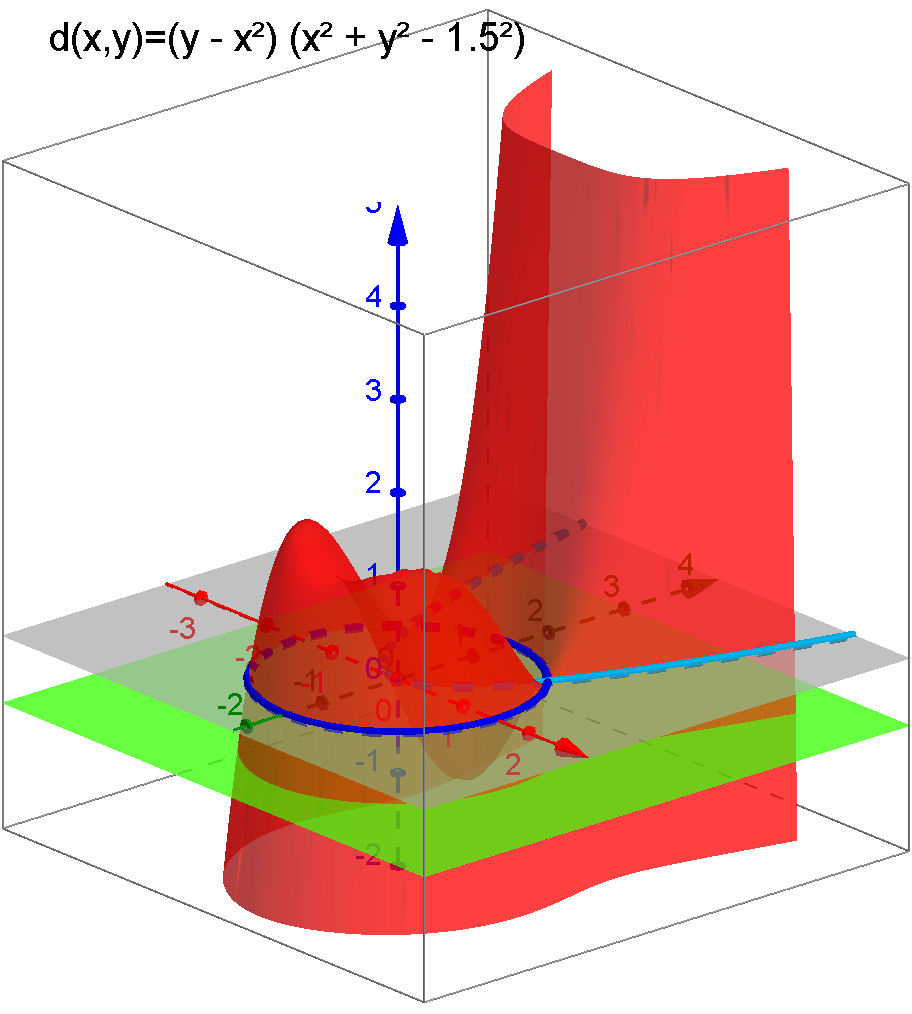 produkt3D
Mit drei Fenstern in GeoGebra!
www.mathematik-sehen-und-verstehen.de
www.kurven-erkunden-und-verstehen.de
Prof. Dr. Dörte Haftendorn, Leuphana Universität Lüneburg,  http://www.mathematik-verstehen.de     Folie 13
3D-Darstellungen anderer Kurven
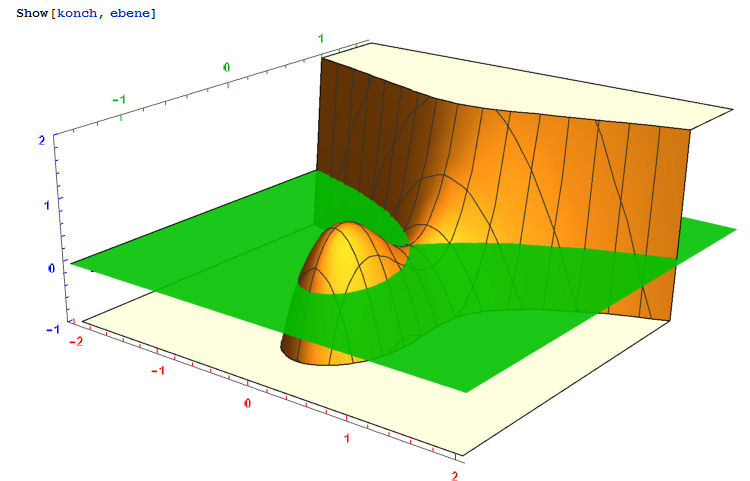 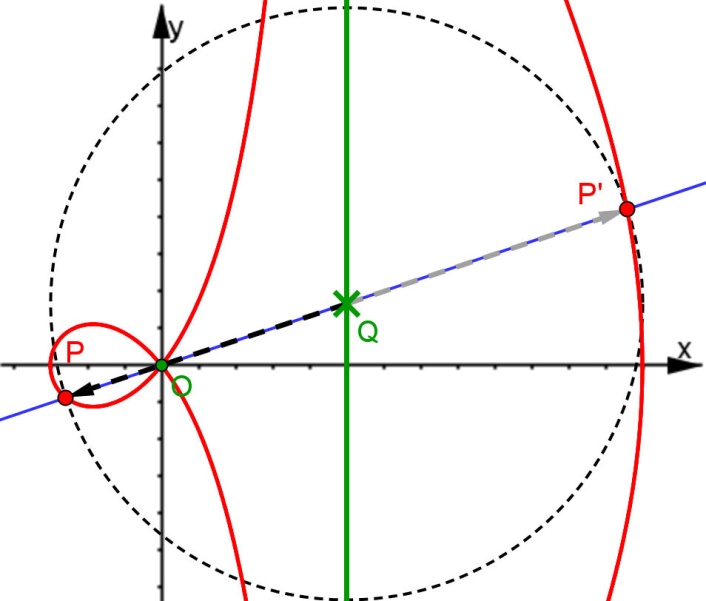 Konchoide
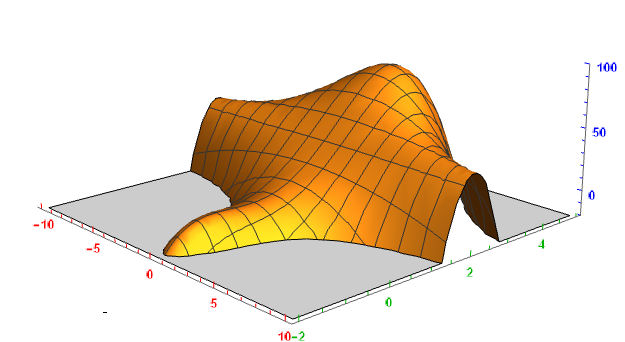 Durch Schnitte in anderer Höhe 
bilden sich Kurvenfamilien.
Doch manchmal kommt 
es anders als man denkt.
www.mathematik-sehen-und-verstehen.de
www.kurven-erkunden-und-verstehen.de
Prof. Dr. Dörte Haftendorn, Leuphana Universität Lüneburg,  http://www.mathematik-verstehen.de     Folie 14
Kurven, alles ist mit allem verwoben
www.mathematik-sehen-und-verstehen.de
www.kurven-erkunden-und-verstehen.de
Prof. Dr. Dörte Haftendorn, Leuphana Universität Lüneburg,  http://www.mathematik-verstehen.de     Folie 15
Meine Bücher
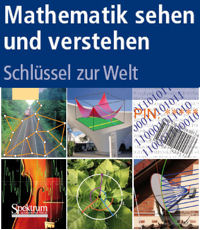 Dieses Buch war für  „alle“, Vor-lesung für alle unsere Erstis,
1500 Studierende 
aller Fächer. 
600 farbige Bilder
Zumeist mit GeoGebra
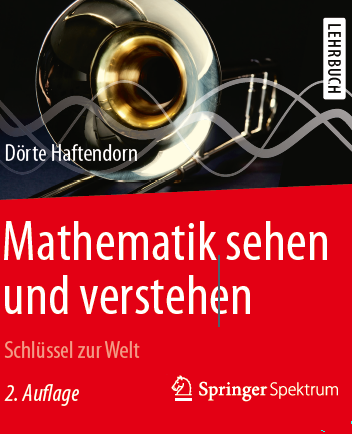 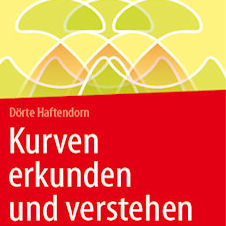 2. Aufl. 
Herbst 2015
Mein neues Buch  „Kurven erkunden und verstehen“
 soll die Lehrerausbildung in Mathematik bereichern.
Es soll auch für Lehrer sein, die mehr „nahrhaftes
Futter“ für ihre Schüler brauchen.
www.mathematik-sehen-und-verstehen.de
www.kurven-erkunden-und-verstehen.de
Prof. Dr. Dörte Haftendorn, Leuphana Universität Lüneburg,  http://www.mathematik-verstehen.de     Folie 16
Diagnose
DENN
Die Mathematiklehre leidet an akuter Magersucht.
Die Mathematiklehre ist schon so schlapp und kraftlos geworden, dass sie die jungen Menschen nicht durch‘s Studium tragen kann.
www.mathematik-sehen-und-verstehen.de
www.kurven-erkunden-und-verstehen.de
Prof. Dr. Dörte Haftendorn, Leuphana Universität Lüneburg,  http://www.mathematik-verstehen.de     Folie 17
Wege zur Heilung
Verleugnen wir nicht die Kraft der Mathematik, die in
  der Verlässlichkeit bewiesener Aussagen liegt.
 Wie müssen eine vielfältige Mathematik ermöglichen,
in der Lernende selbst  etwas vermuten und behaupten
 und dann lernen, mathematisch zu argumentieren.
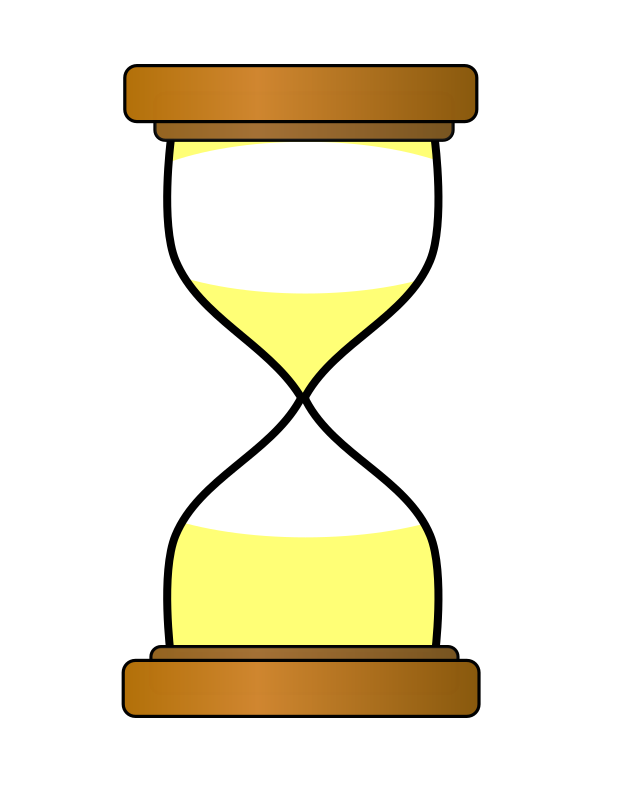 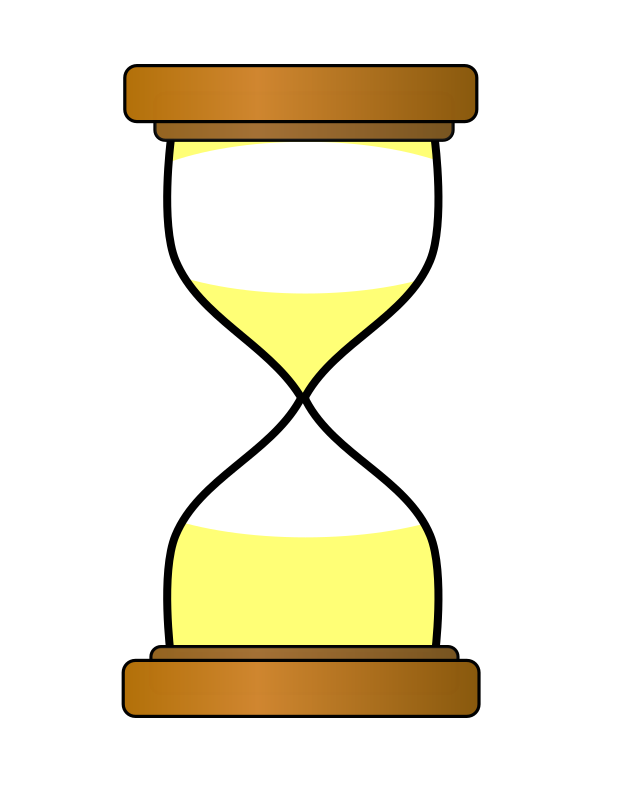 Kurven sind einfach schön!
Traut Euch!
www.mathematik-sehen-und-verstehen.de
www.kurven-erkunden-und-verstehen.de
Prof. Dr. Dörte Haftendorn, Leuphana Universität Lüneburg,  http://www.mathematik-verstehen.de     Folie 18
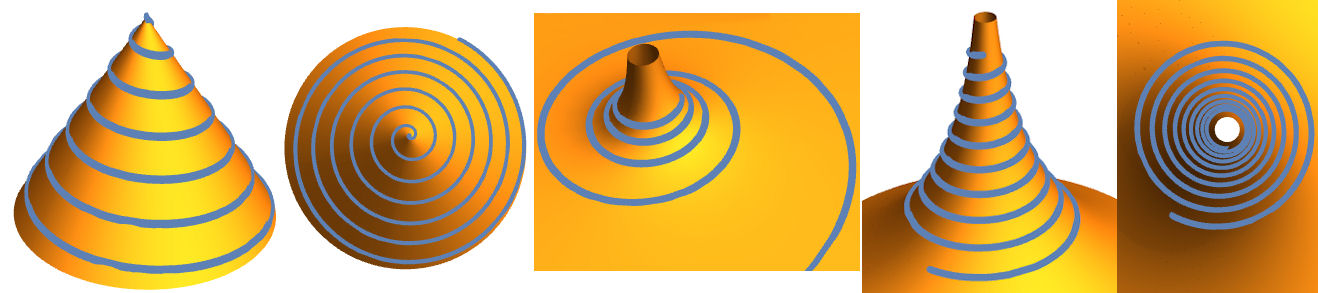 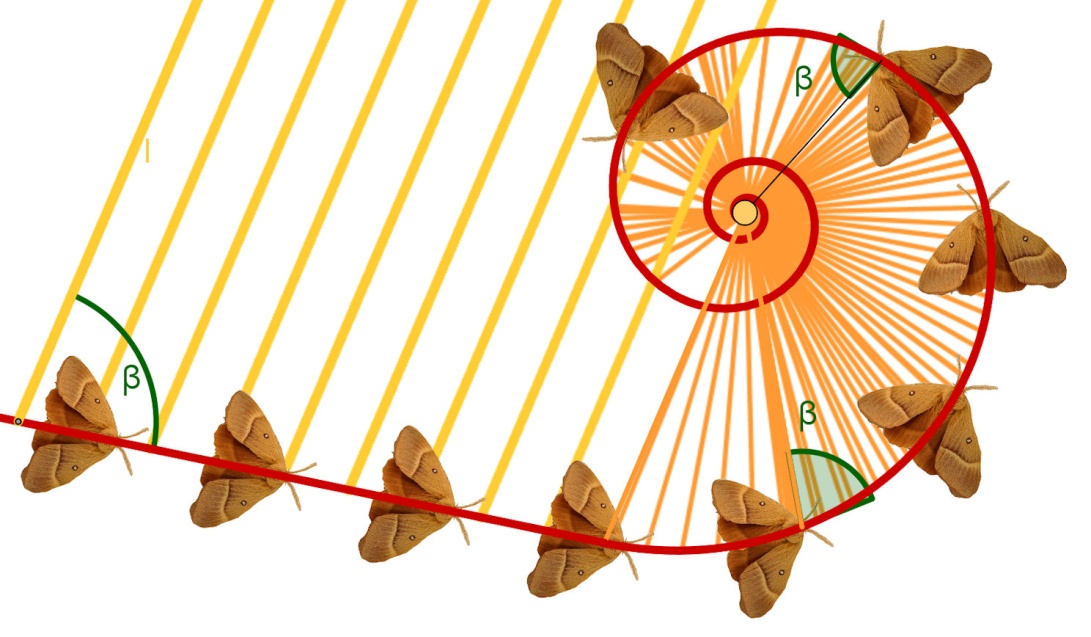 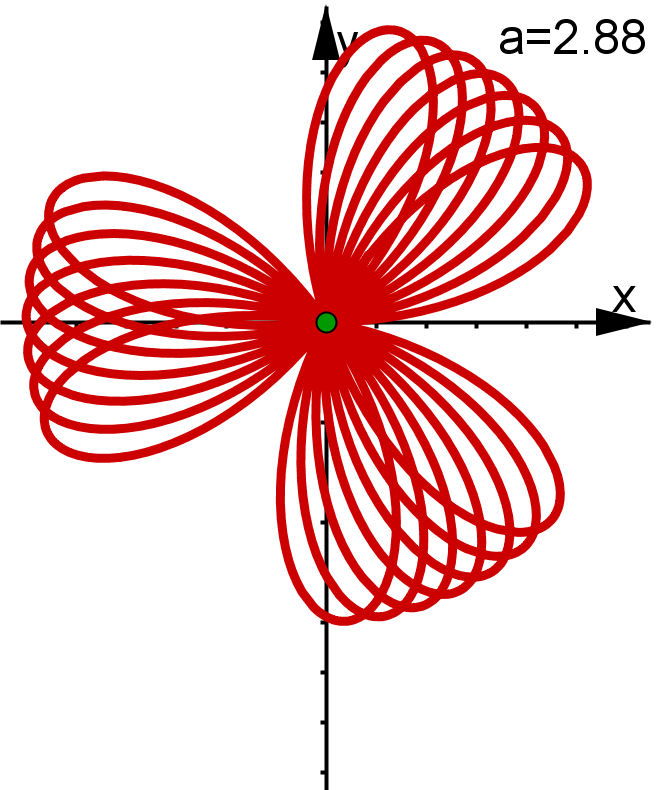 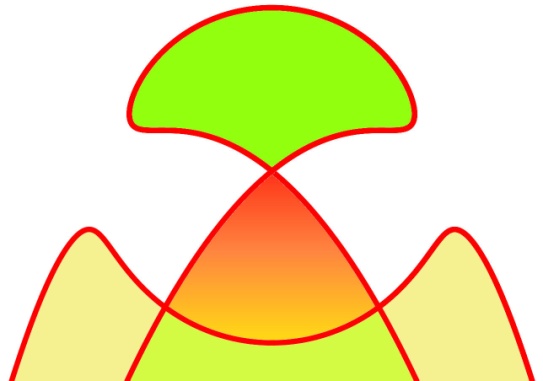 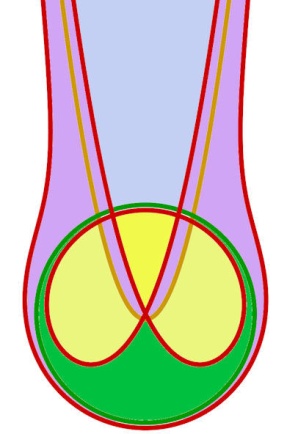 Vielen Dank für Ihre 
Aufmerksamkeit!
www.mathematik-sehen-und-verstehen.de
www.kurven-erkunden-und-verstehen.de
Prof. Dr. Dörte Haftendorn, Leuphana Universität Lüneburg,  http://www.mathematik-verstehen.de     Folie 19